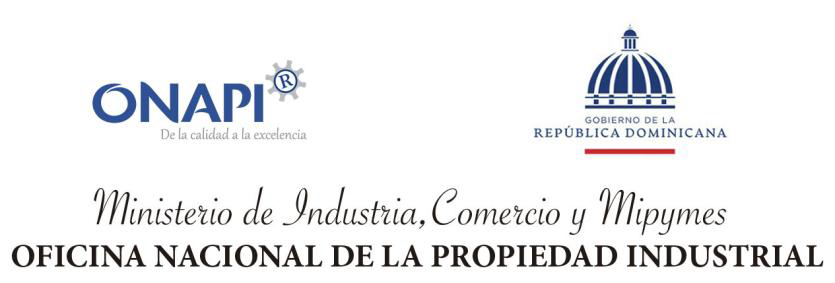 Estadísticas Publicaciones de Servicios 
julio-sept. 2022
División de Publicaciones
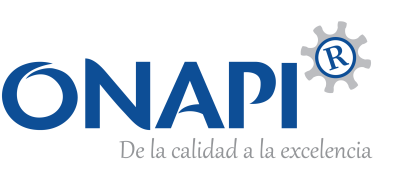 Área de Invenciones
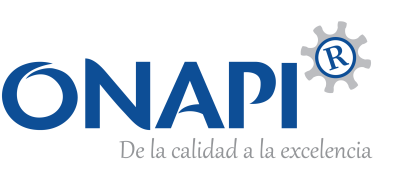 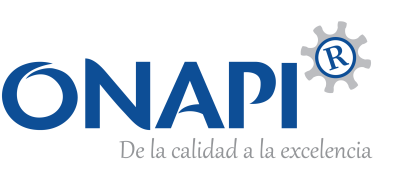 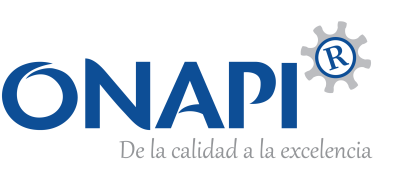 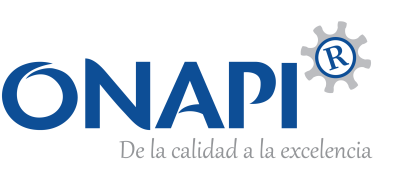 Área de Signos Distintivos
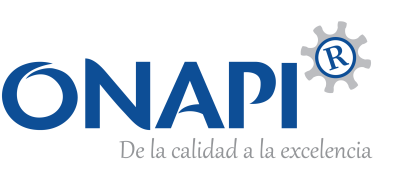 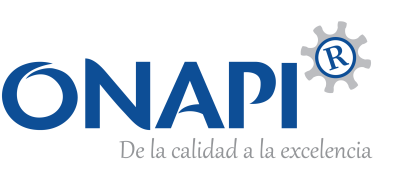